The Comparative Study of Soil Samples from Two Lakes
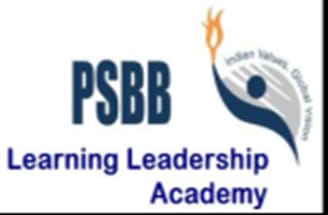 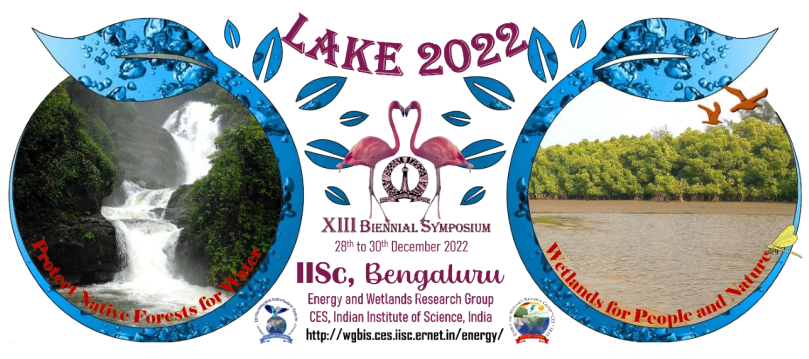 Class 11
Anagha A S
Harini S 
Prarthana D R
Shreya H Menon
LAKE 2022: Conservation of wetlands: ecosystem-based adaptation of climate change, December 28-30, 2022
1
Introduction
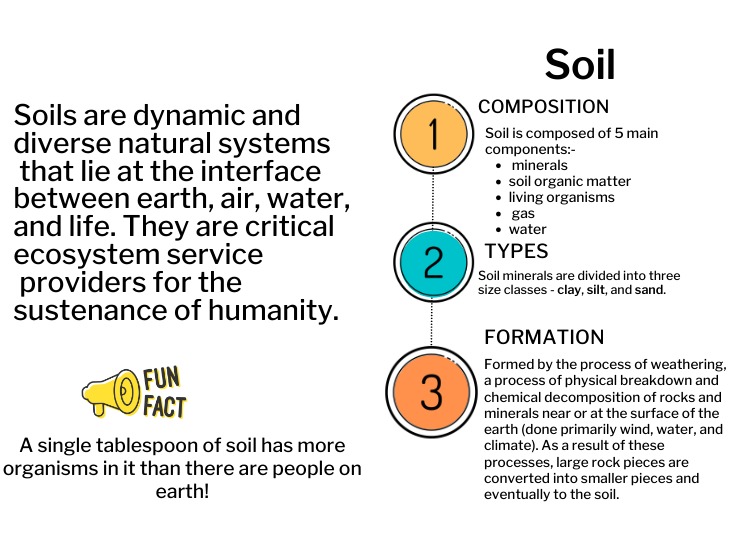 LAKE 2022: Conservation of wetlands: ecosystem-based adaptation of climate change, December 28-30, 2022
2
Analyzing the soil sample from Gottigere lake and Madiwala lake. 
Qualitative and quantitative analysis of macronutrients and micronutrients.  
To find out indicator species related to pollution.
OBJECTIVE
LAKE 2022: Conservation of wetlands: ecosystem-based adaptation of climate change, December 28-30, 2022
3
Materials and Methods
LAKE 2022: Conservation of wetlands: ecosystem-based adaptation of climate change, December 28-30, 2022
4
Gottigere Lake
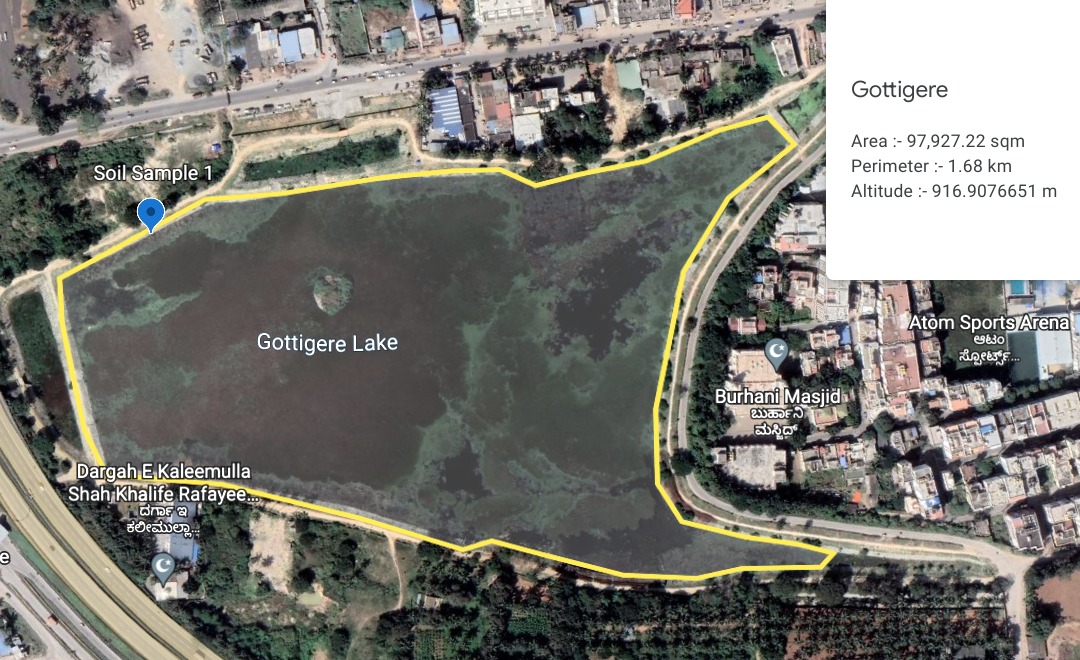 Gottigere lake, with a water spread area of about 14.98 ha, is located in the Bellandur Lake catchment of the South Pennar River basin.
LAKE 2022: Conservation of wetlands: ecosystem-based adaptation of climate change, December 28-30, 2022
5
Madiwala Lake
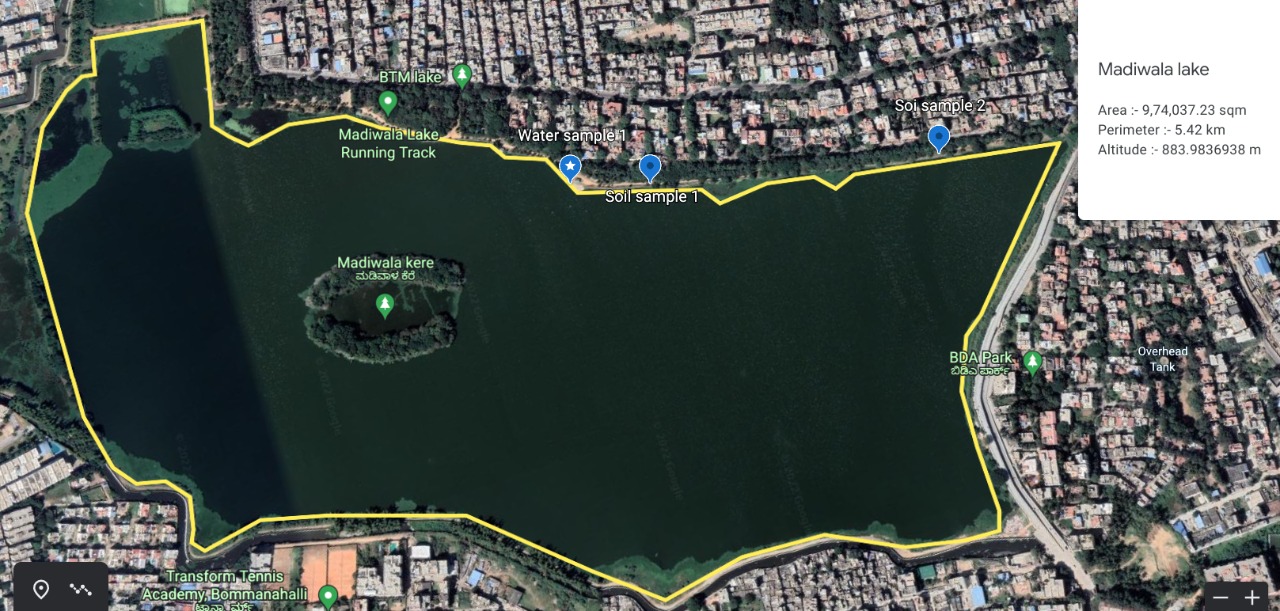 Madiwala lake is one of the biggest lakes in Bangalore, India spread over an area of 114.3 ha. Legend has it that the lake was built by the Cholas in a day. The water in the lake was fit for drinking till the early 1990s.
LAKE 2022: Conservation of wetlands: ecosystem-based adaptation of climate change, December 28-30, 2022
6
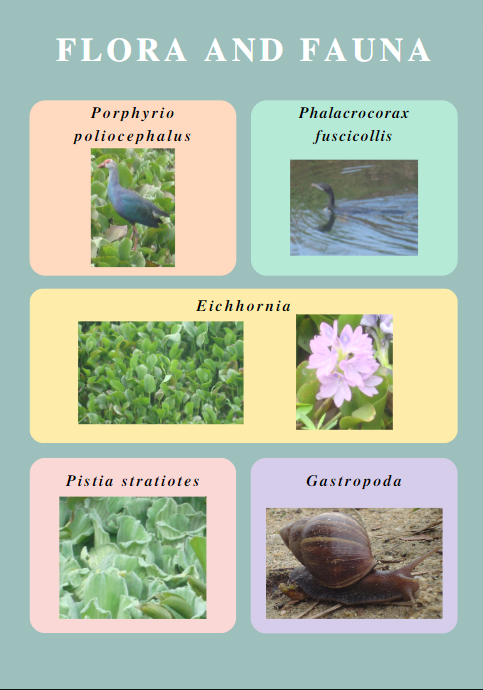 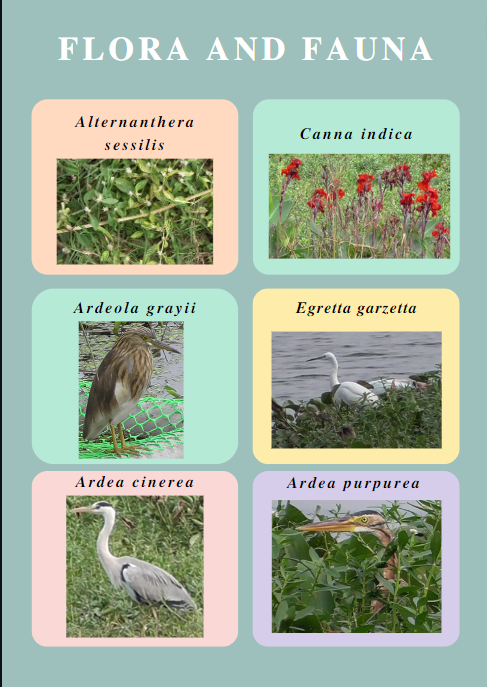 G
O
T
T
I
G
E
R
E

L
A
K
E
M
A
D
I
W
A
L
A

L
A
K
E
LAKE 2022: Conservation of wetlands: ecosystem-based adaptation of climate change, December 28-30, 2022
7
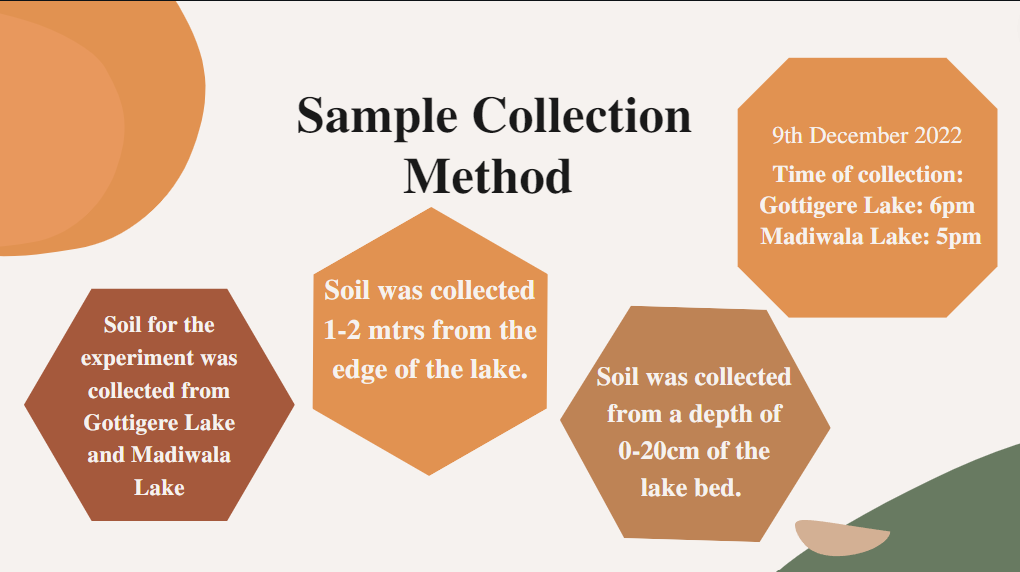 LAKE 2022: Conservation of wetlands: ecosystem-based adaptation of climate change, December 28-30, 2022
8
Experimental Method
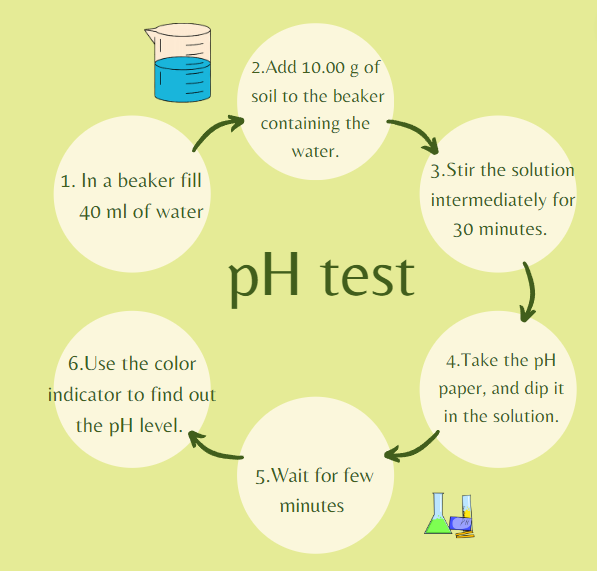 LAKE 2022: Conservation of wetlands: ecosystem-based adaptation of climate change, December 28-30, 2022
9
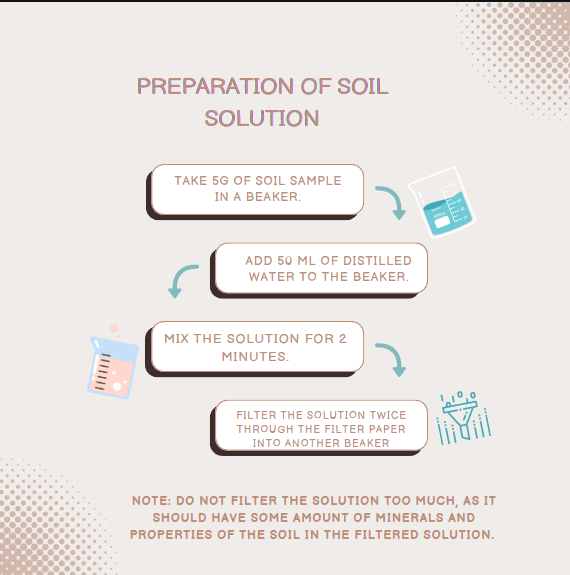 10
LAKE 2022: Conservation of wetlands: ecosystem-based adaptation of climate change, December 28-30, 2022
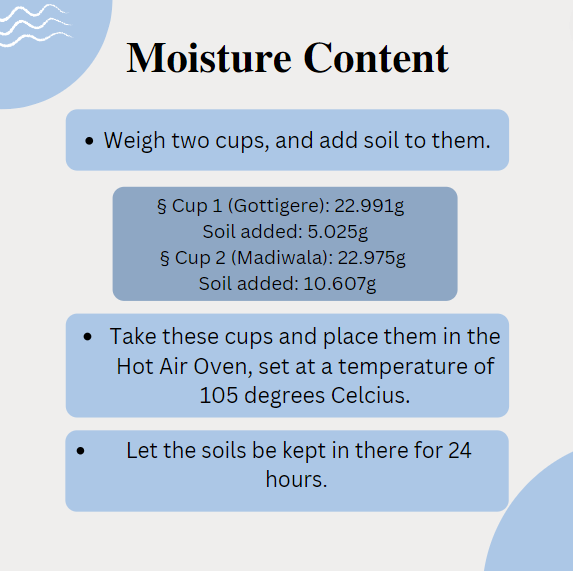 LAKE 2022: Conservation of wetlands: ecosystem-based adaptation of climate change, December 28-30, 2022
11
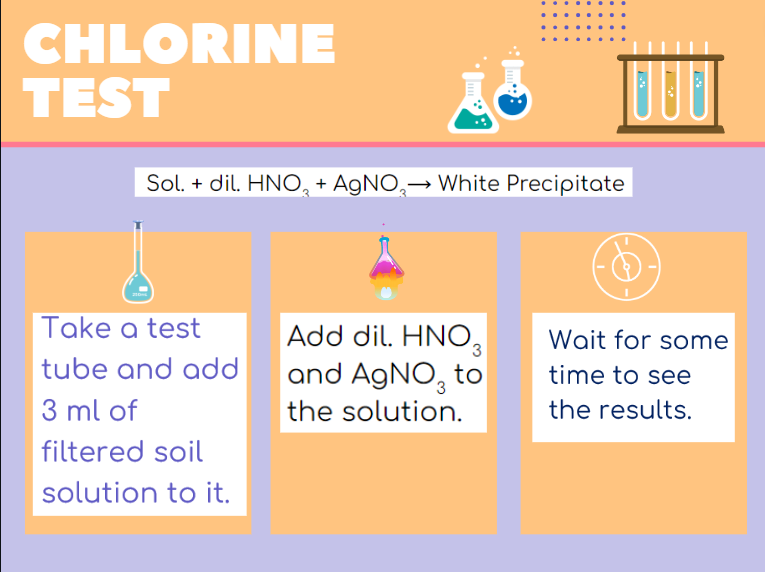 LAKE 2022: Conservation of wetlands: ecosystem-based adaptation of climate change, December 28-30, 2022
12
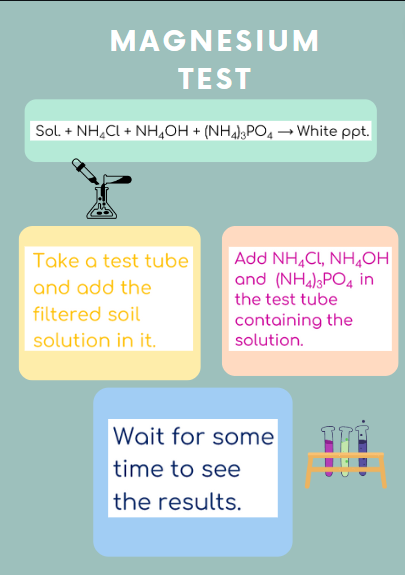 LAKE 2022: Conservation of wetlands: ecosystem-based adaptation of climate change, December 28-30, 2022
13
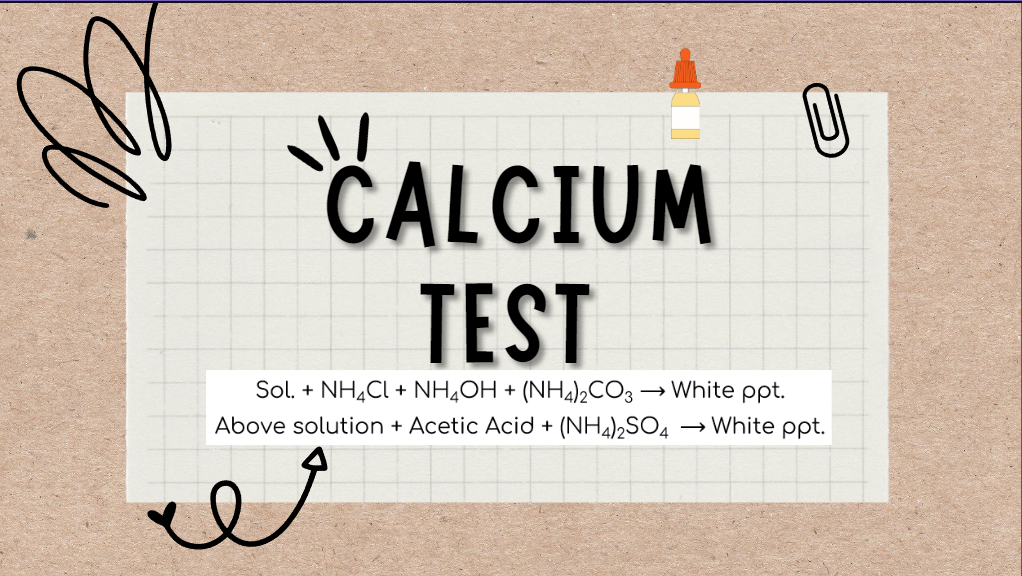 LAKE 2022: Conservation of wetlands: ecosystem-based adaptation of climate change, December 28-30, 2022
14
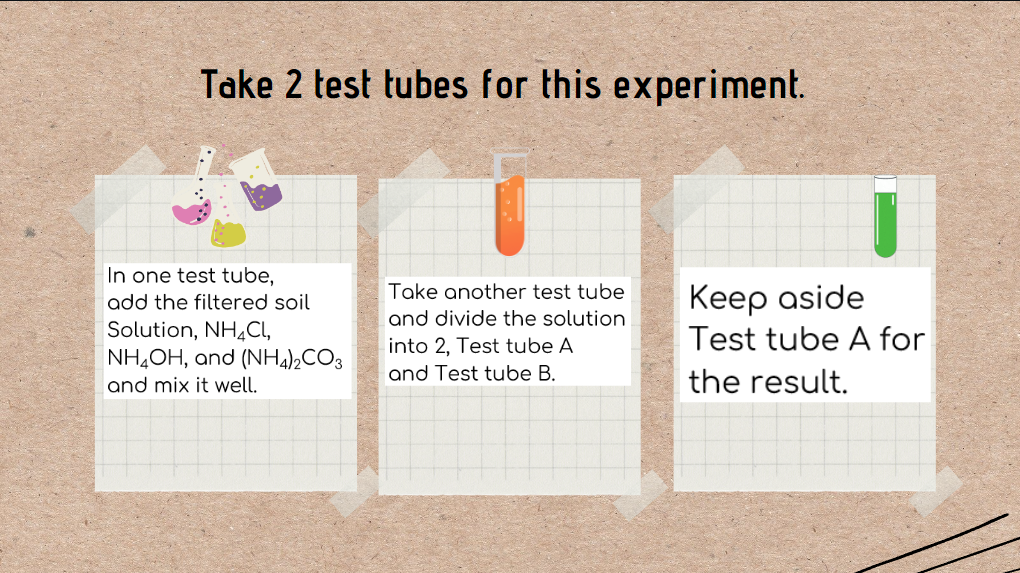 LAKE 2022: Conservation of wetlands: ecosystem-based adaptation of climate change, December 28-30, 2022
15
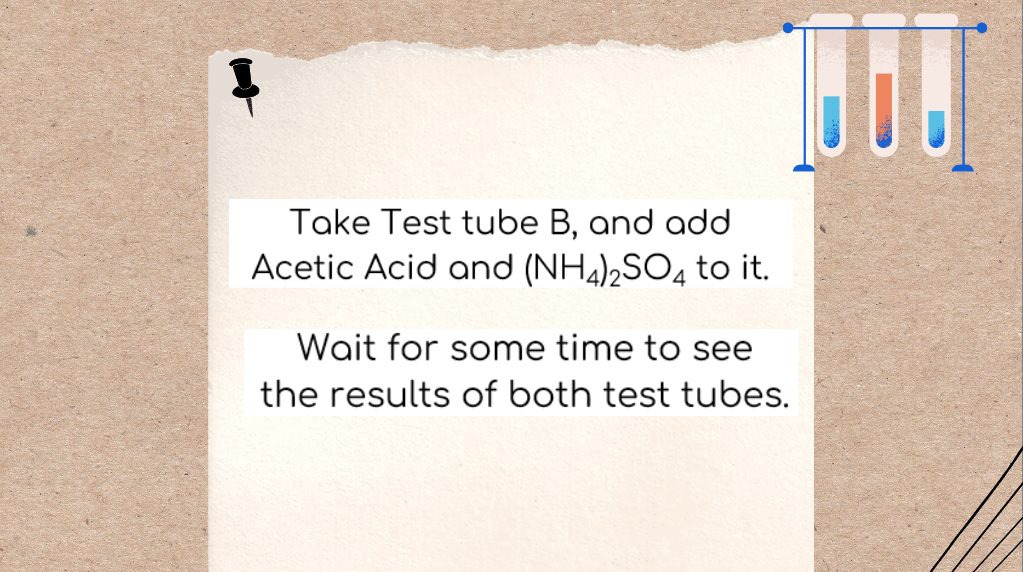 LAKE 2022: Conservation of wetlands: ecosystem-based adaptation of climate change, December 28-30, 2022
16
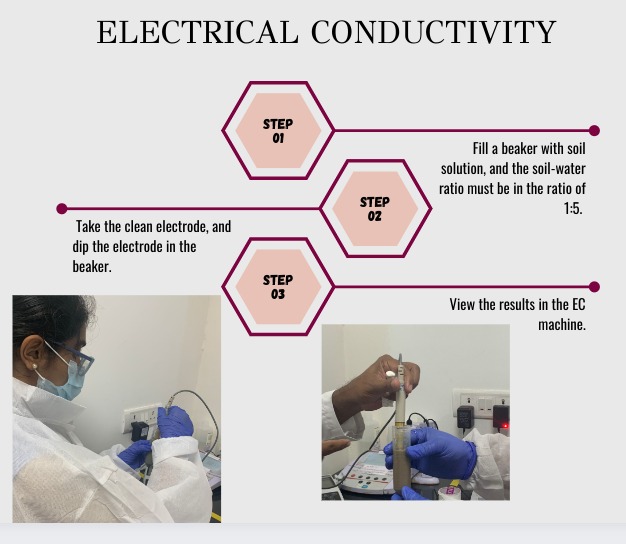 LAKE 2022: Conservation of wetlands: ecosystem-based adaptation of climate change, December 28-30, 2022
17
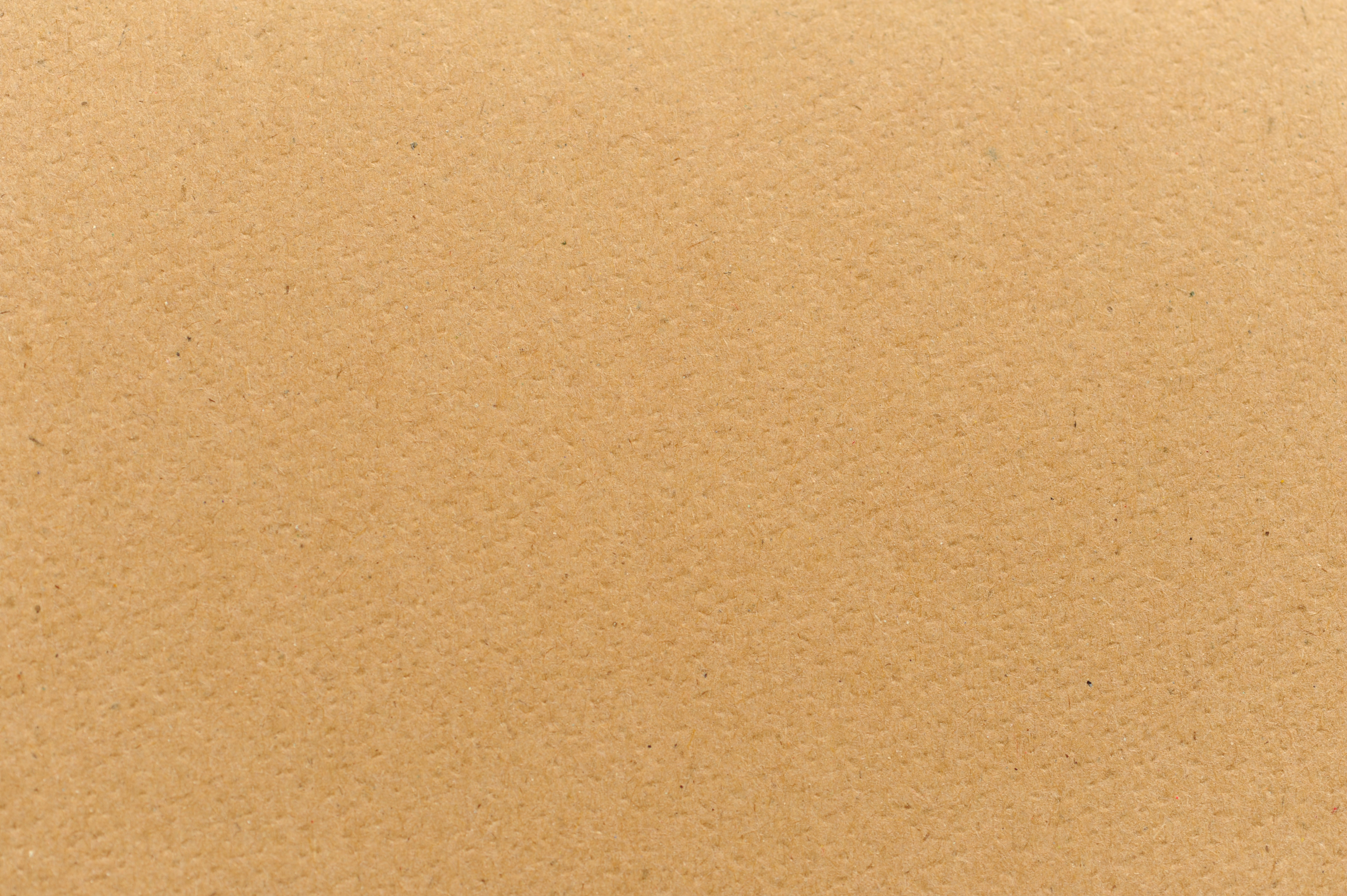 Sieve Analysis
Collect 2kgs of soil from each lake. 
 Keep the samples for overnight drying in the Hot Air Oven. 
 Take the dried samples, and put them in the machine for sieving. 
 Use different sizes of sieve to check the layers of soil present.
LAKE 2022: Conservation of wetlands: ecosystem-based adaptation of climate change, December 28-30, 2022
18
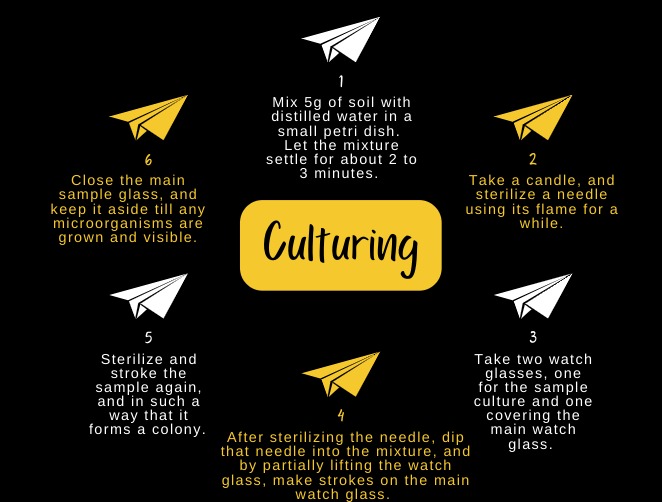 LAKE 2022: Conservation of wetlands: ecosystem-based adaptation of climate change, December 28-30, 2022
19
Results and Discussion
LAKE 2022: Conservation of wetlands: ecosystem-based adaptation of climate change, December 28-30, 2022
20
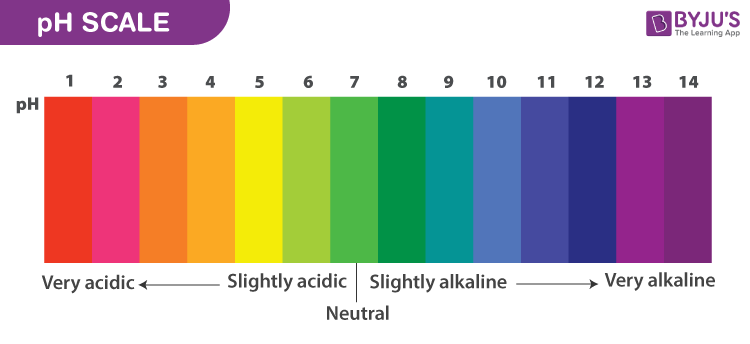 pH Level
9
7 to 9
LAKE 2022: Conservation of wetlands: ecosystem-based adaptation of climate change, December 28-30, 2022
21
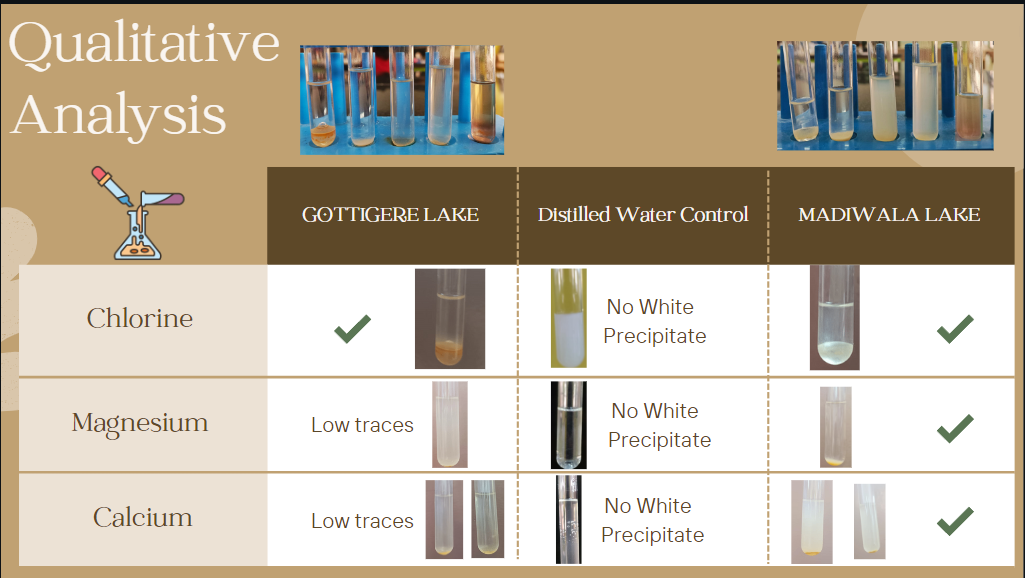 LAKE 2022: Conservation of wetlands: ecosystem-based adaptation of climate change, December 28-30, 2022
22
LAKE 2022: Conservation of wetlands: ecosystem-based adaptation of climate change, December 28-30, 2022
23
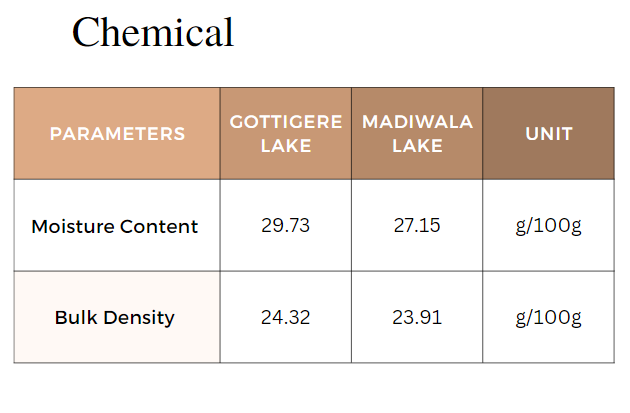 LAKE 2022: Conservation of wetlands: ecosystem-based adaptation of climate change, December 28-30, 2022
24
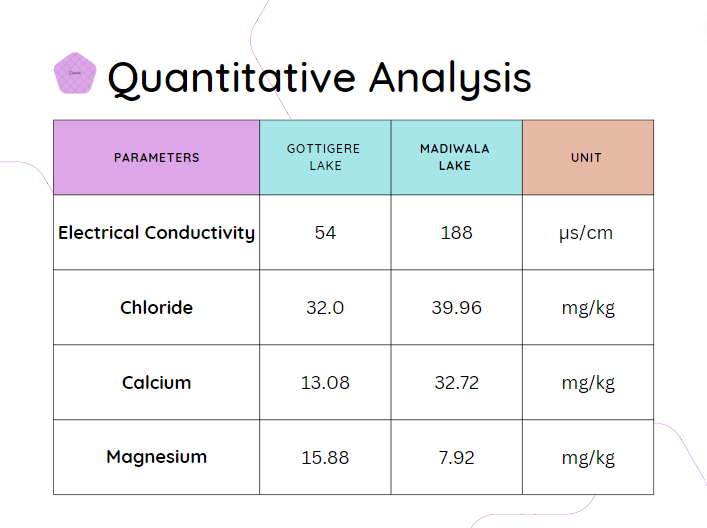 25
LAKE 2022: Conservation of wetlands: ecosystem-based adaptation of climate change, December 28-30, 2022
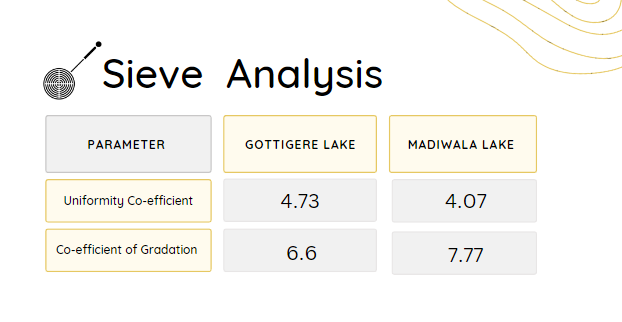 LAKE 2022: Conservation of wetlands: ecosystem-based adaptation of climate change, December 28-30, 2022
26
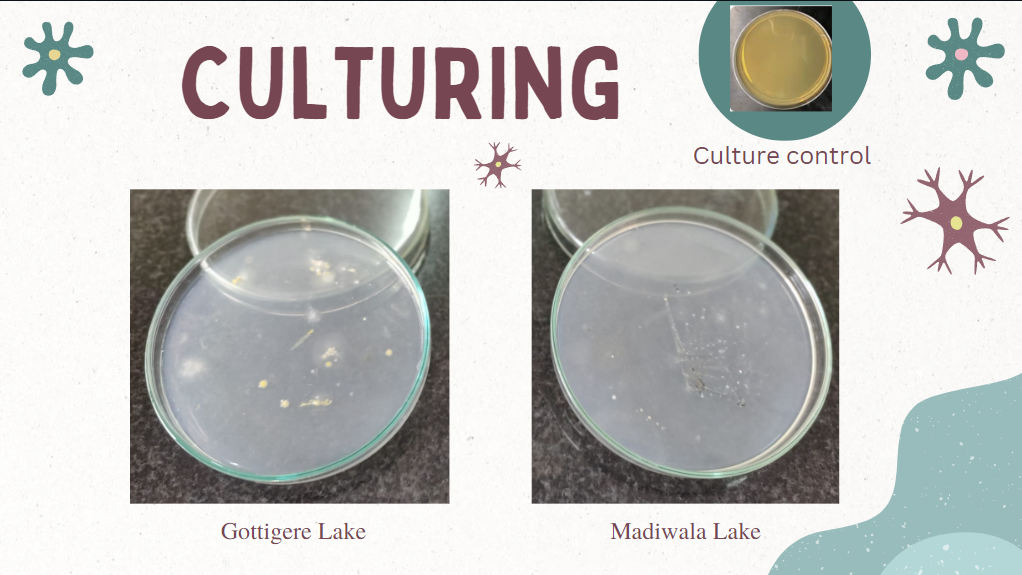 LAKE 2022: Conservation of wetlands: ecosystem-based adaptation of climate change, December 28-30, 2022
27
Recommendations
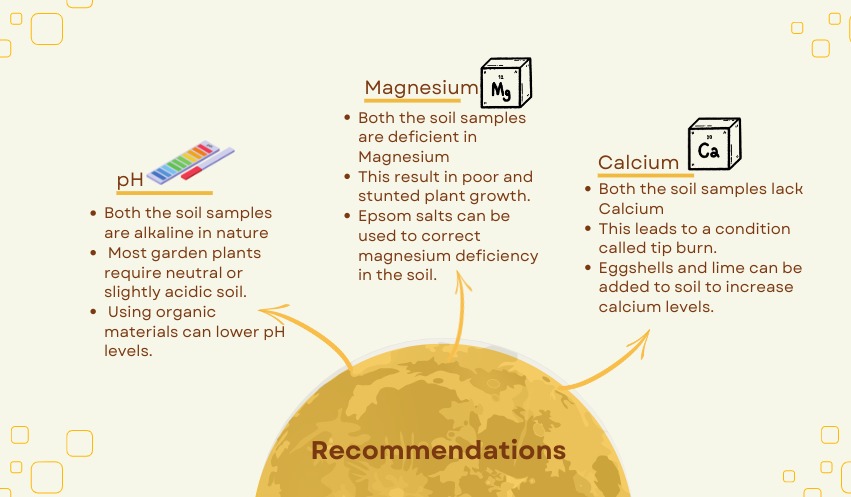 LAKE 2022: Conservation of wetlands: ecosystem-based adaptation of climate change, December 28-30, 2022
28
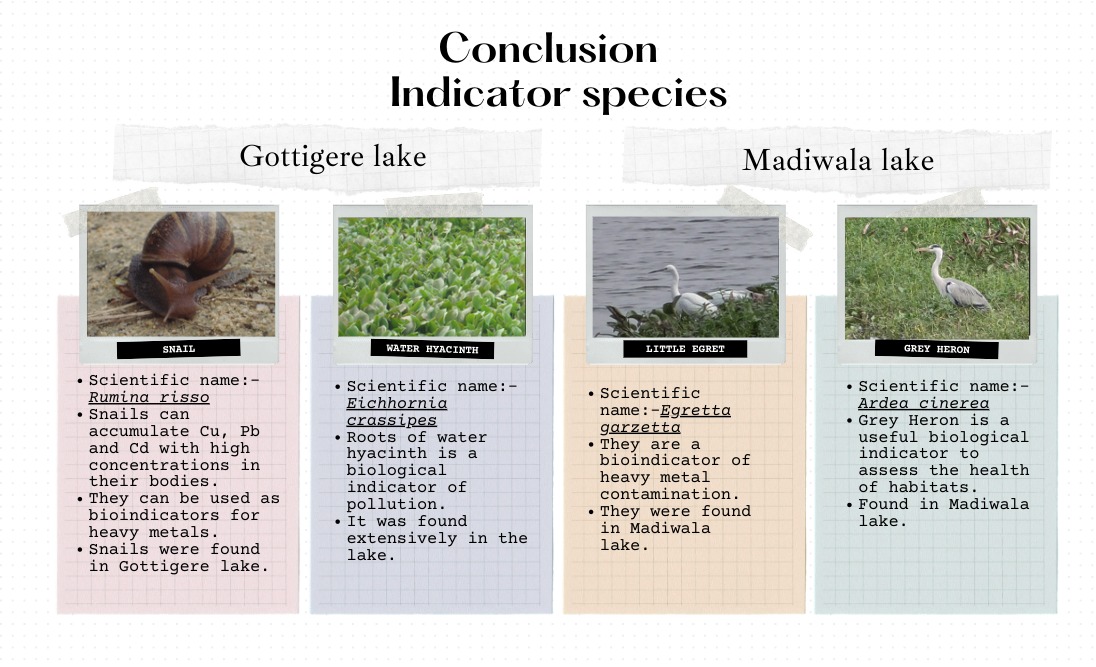 LAKE 2022: Conservation of wetlands: ecosystem-based adaptation of climate change, December 28-30, 2022
29
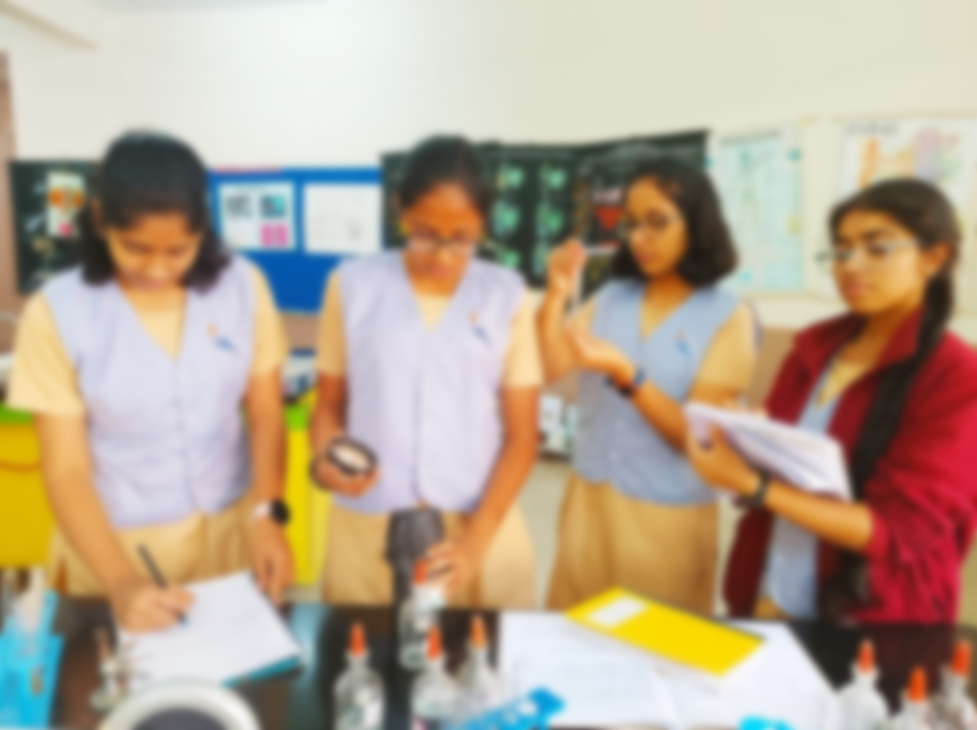 References
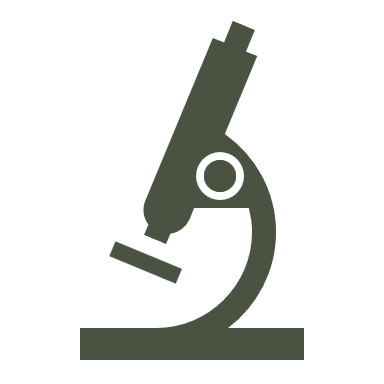 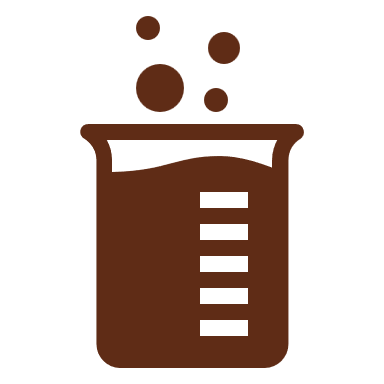 https://www.britannica.com/science/soil
https://www.holganix.com/blog/10-inspirational-quotes-on-soil
https://www.canr.msu.edu/uploads/234/68557/rec_chem_soil_test_proce55c.pdf
https://youtu.be/B319MMQ8M84
https://en.wikipedia.org/wiki/Soil
https://byjus.com/chemistry/soil-pollution/
https://www.qld.gov.au/environment/land/management/soil/soil-properties/colour
https://www.masterclass.com/articles/alkaline-soil
https://www.masterclass.com/articles/how-to-add-calcium-to-soil
https://www.researchgate.net/publication/237449722_Present_status_of_Gottigere_Tank_Indicator_of_Decision_maker's_apathy
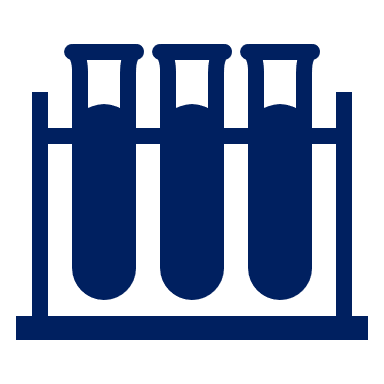 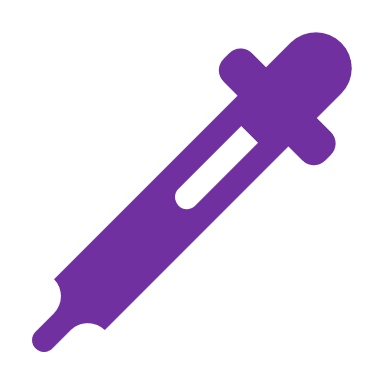 LAKE 2022: Conservation of wetlands: ecosystem-based adaptation of climate change, December 28-30, 2022
30
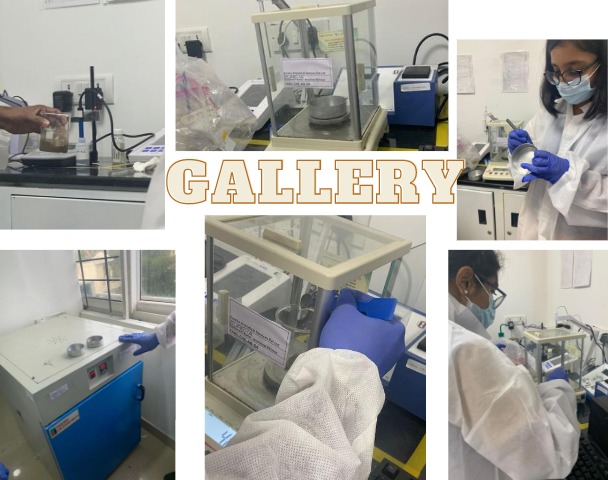 LAKE 2022: Conservation of wetlands: ecosystem-based adaptation of climate change, December 28-30, 2022
31
THANK YOU
LAKE 2022: Conservation of wetlands: ecosystem-based adaptation of climate change, December 28-30, 2022
32